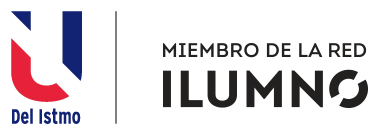 Más allá del salón de clases:       Los nuevos Ambientes de Aprendizajes
Surianis D. De Gracia E. 
C.I.P. 4-745-2073
introducción
En la actualidad se viven situaciones de constante cambio, por lo que el ámbito educativo necesita y demanda de nuevas metodologías de enseñanza, la aplicación de estrategias didácticas y acciones para contribuir al desarrollo armónico e integral de los estudiantes. No podemos quedarnos rezagados ante tantos hallazgos tecnológicos, que nos invaden actualmente y se han vuelto indispensables para vivir.

D. Tapscott (1998) se refiere a una nueva generación y la identifica con la letra "N" de la palabra en inglés: net, en alusión a la influencia de las redes propiciadas por el empleo de la computadora y el Internet  Que se han convertido en los instrumentos y herramientas imprescindibles en estos tiempos por los beneficios que nos proporciona como la búsqueda de todo tipo de información y la comunicación que nos permite con personas de todo el mundo. La tecnología impacta nuestras vidas, tanto en lo social como en lo personal y profesional.
Peculiaridades de la generación net
Los nets se caracterizan por:
Implicaciones educativas
Los nuevos ambientes de aprendizaje
El enfoque “aei”
Los retos que se confrontan en las escuelas con las TIC pueden sintetizarse en tres, el del acceso, el empleo y la integración y pueden ilustrarse con las tres primeras vocales, la AEI. La A, referida a la necesidad de tener acceso a la tecnología, y la E, del empleo, la disposición y capacitación que tengamos para el correcto uso de las tecnologías de la información y comunicación al proceso de aprendizaje-enseñanza. Mientras que la I alude a la integración de las tecnologías al desarrollo de los contenidos curriculares. Probablemente sea el de integrar tecnología-contenido el reto pedagógico más importante (Ferreiro, R. 2001, 2002).
El valor de cualquier modalidad de tecnología está no sólo en sus características y funciones sino en que medida propicia la formación de los que hacen uso de ellas. La tecnología educativa per se, no resuelve los problemas de información y más aún de formación de los aprendices. Se requiere de un diseño educativo que, fundamentado científicamente, saque provecho de las potencialidades de las TIC para el proceso de aprendizaje.
Estrategias para enfoque “aei”
El diseño didáctico
El diseño de nuevos ambientes de aprendizaje debe contemplar el empleo de las TIC acorde de las potencialidades de estos recursos para lograr mayor participación, interactividad alumno-contenido de enseñanza e interacción alumno-alumno y alumno-maestro, relaciones de colaboración y una función del maestro como mediador (Ferreiro, R.2003). El software educativo cuando está diseñado didácticamente se convierte no tan sólo en un recurso para obtener información, sino también para la formación de aquellos que hacen uso de ellos por la mediación que se logra entre el contenido y el alumno previsto por el o los especialistas que lo diseñaron. Para que un software educativo, cumpla su cometido, su diseño debe estar regido, por los principios psicopedagógicos que garanticen de antemano altas posibilidades de eficacia en el aprendizaje.
El diseño didáctico
La prueba “aei”
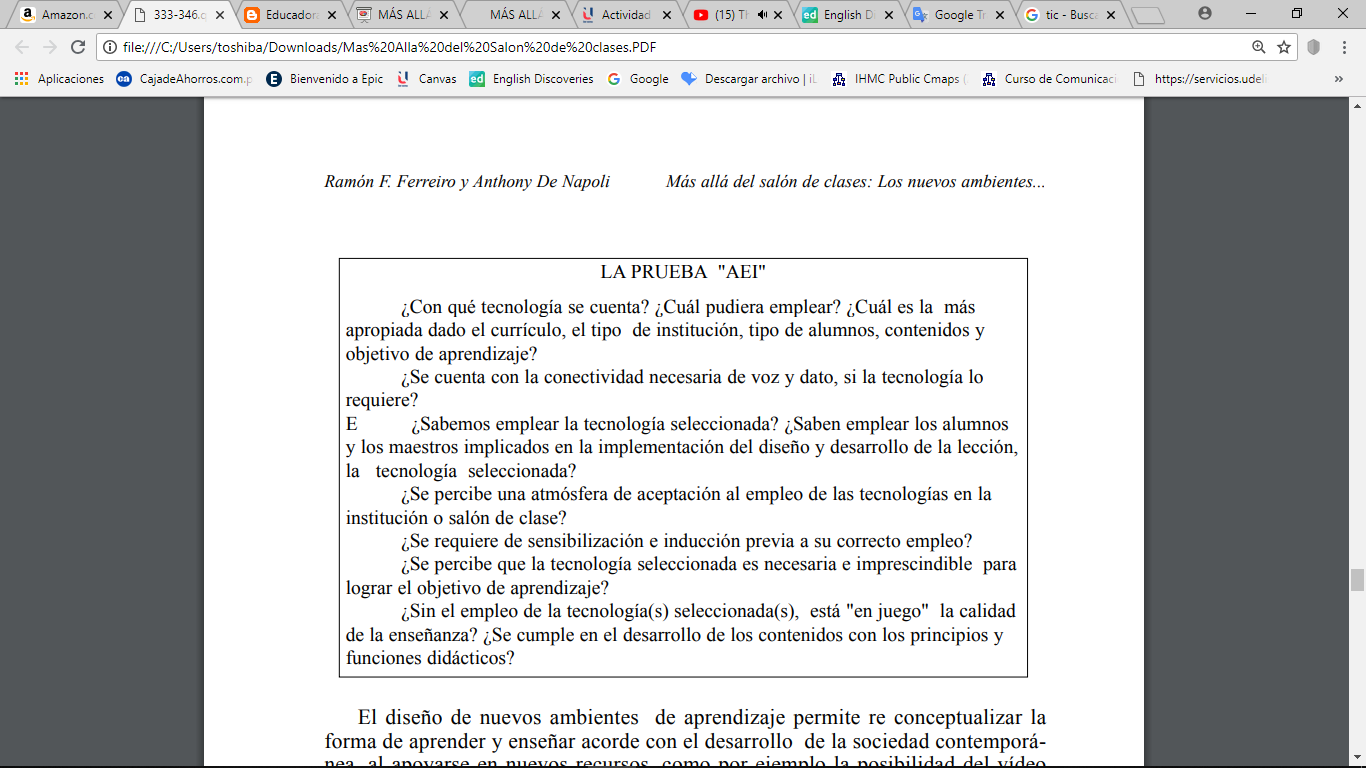 Las respuestas a las preguntas de la Prueba AEI, nos pueden ayudar a crear una situación de aprendizaje centrada en el alumno, en su estudio independiente y en un aprendizaje cooperativo empleando tecnología. De hecho la Prueba consiste en un conjunto de preguntas a contestarse a partir del Enfoque AEI que promueve una reflexión para una mejor práctica educativa. Entre otros aspectos la Prueba contempla:
conclusiones
Los retos son varios, más de índole pedagógico que tecnológico. El reto mayor es hacer posible que ese producto del ingenio humano, lejos de convertirse en un boomerang contra su propia inteligencia y creatividad, permita el despliegue de sus potencialidades primordiales: la de pensar y sentir, crear e innovar, descubrir y transformar. 
Las ventajas de los nuevos ambientes de aprendizajes son en realidad como la nueva forma de organizar el proceso de enseñanza para educar a la generación net.
Se enfatizan los retos que se presentan al emplear las TIC en la educación y se presenta el Enfoque y Prueba AEI como instrumentos en que se operacionalizan las variables mas importantes a tener presentes.
¡gracias!
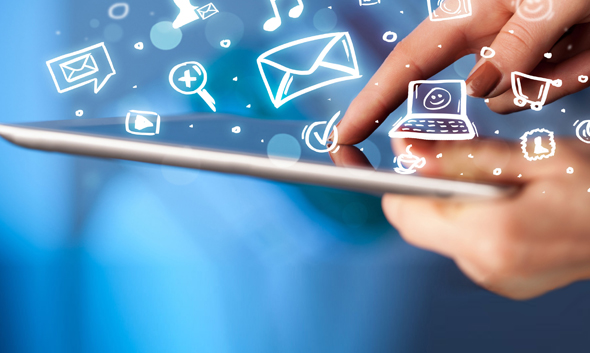